CLCWA Detention Facilities And Associated Open Space & Park Plan
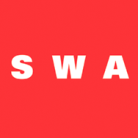 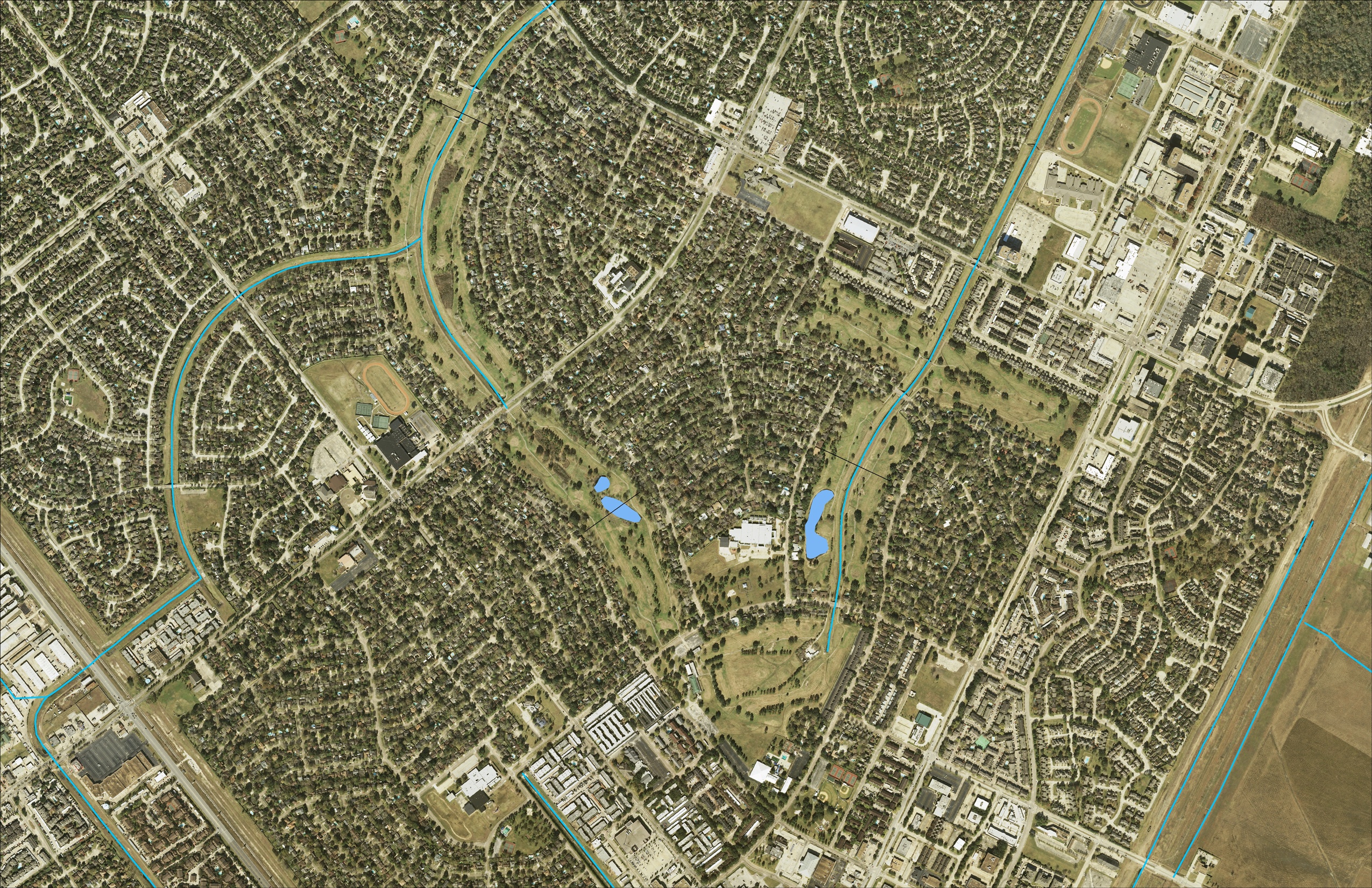 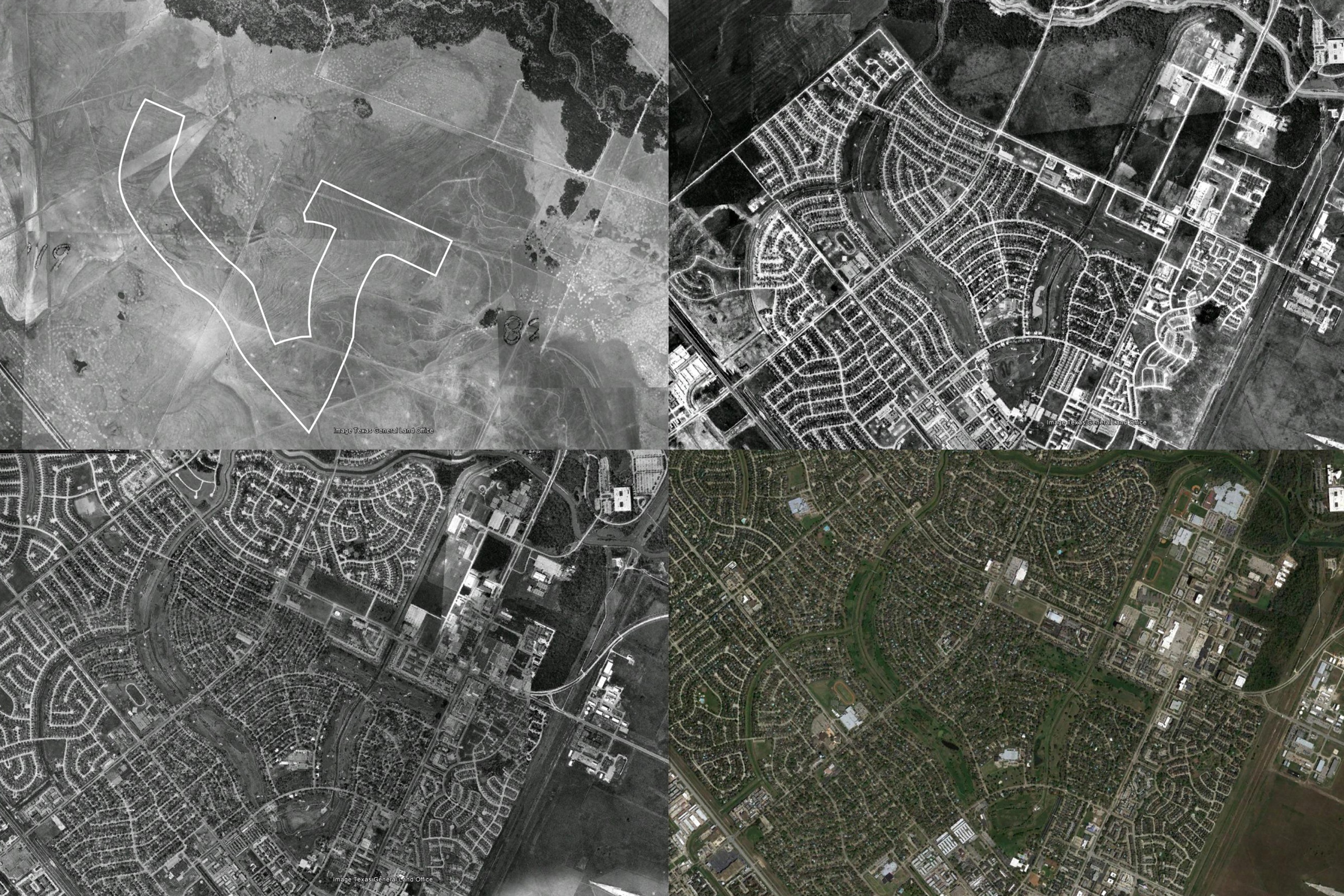 Aerial1944
Aerial 1978
Aerial 2011
Aerial1990
BACKGROUND   I

Upper Gulf Coast
Past - Native Prairie / Prairie Pot Holes
Present - Created Landscapes
Homes & Business 
Front Lawns, Ornamental Gardens & Golf Courses
Old Development Standards 
 Drainage = “Flood Control”
-“4 x 4” – four foot wide 
   and four foot deep!
    (“…like draining a pool   
       table to the corner   
      pocket without tilting  
      the table!”)
“What’s Water Quality?!”
BACKGROUND   II

New Development Standards 
Drainage = “Flood Damage Reduction”
Amenitized storm water features
Water Quality Improvements
New Development Paradigm
Multi-purpose Facilities (FDR, Water Quality, 
    Open Space, Habitat)
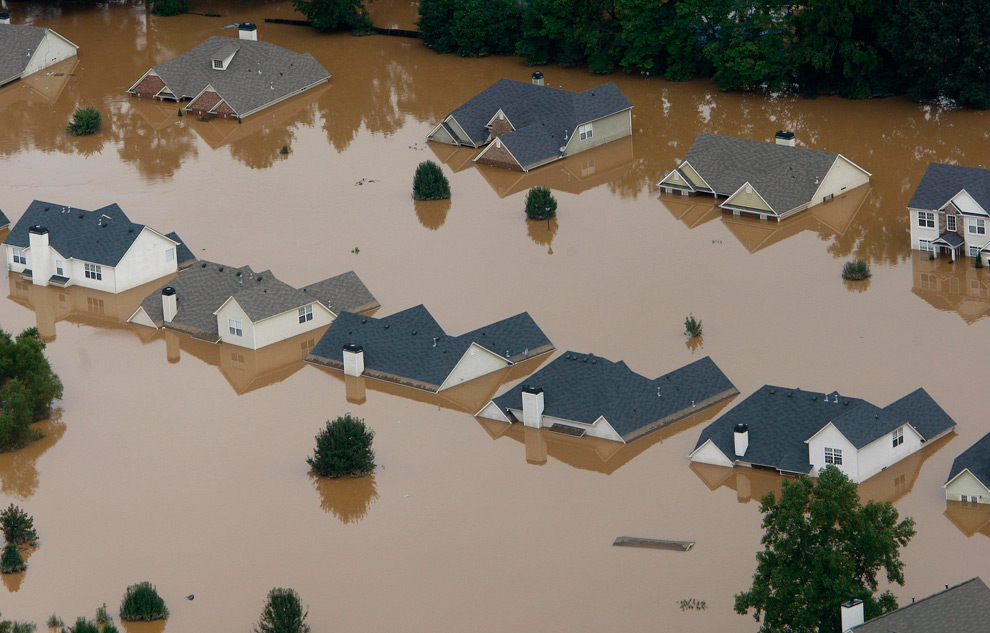 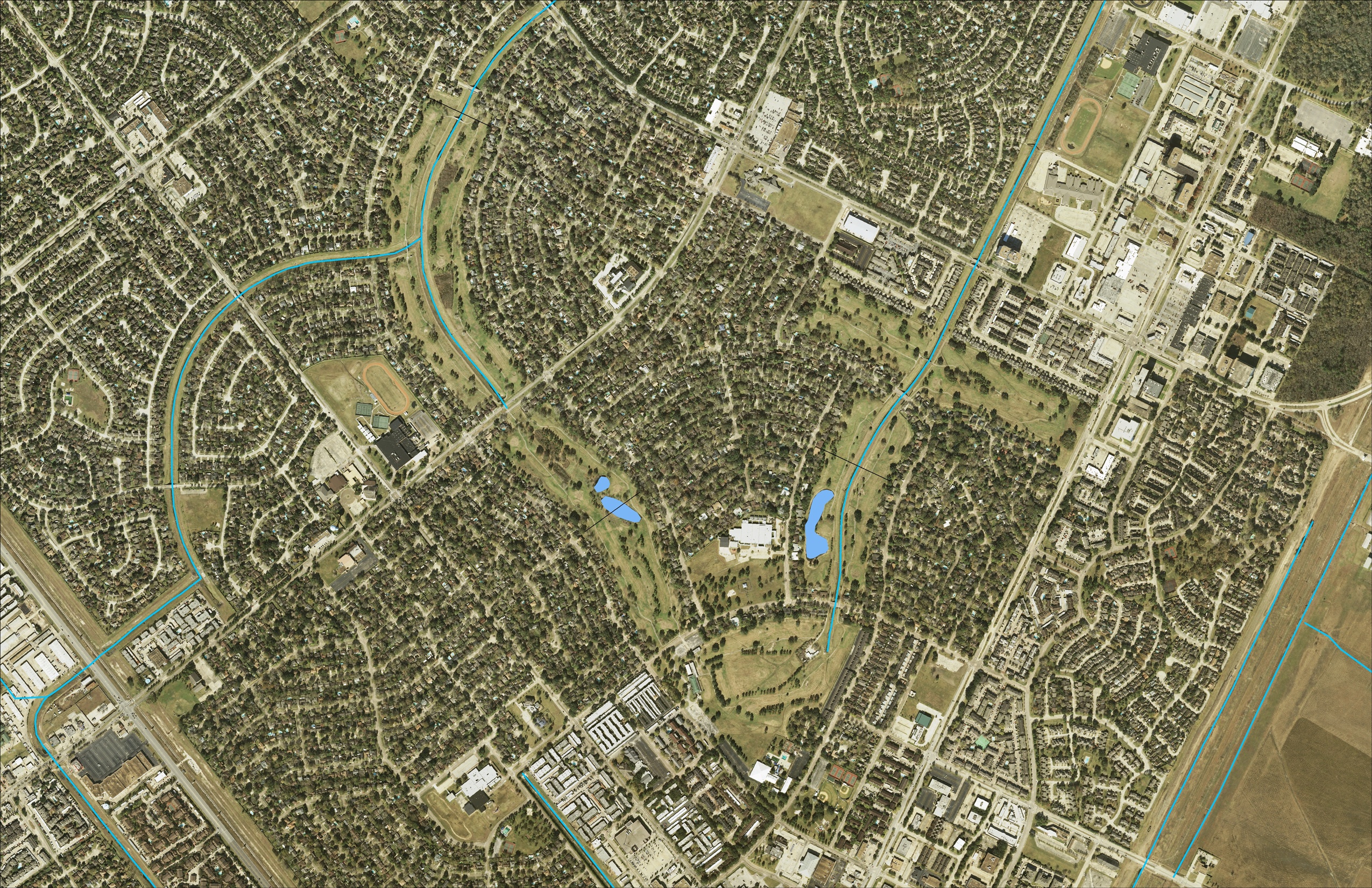 ?
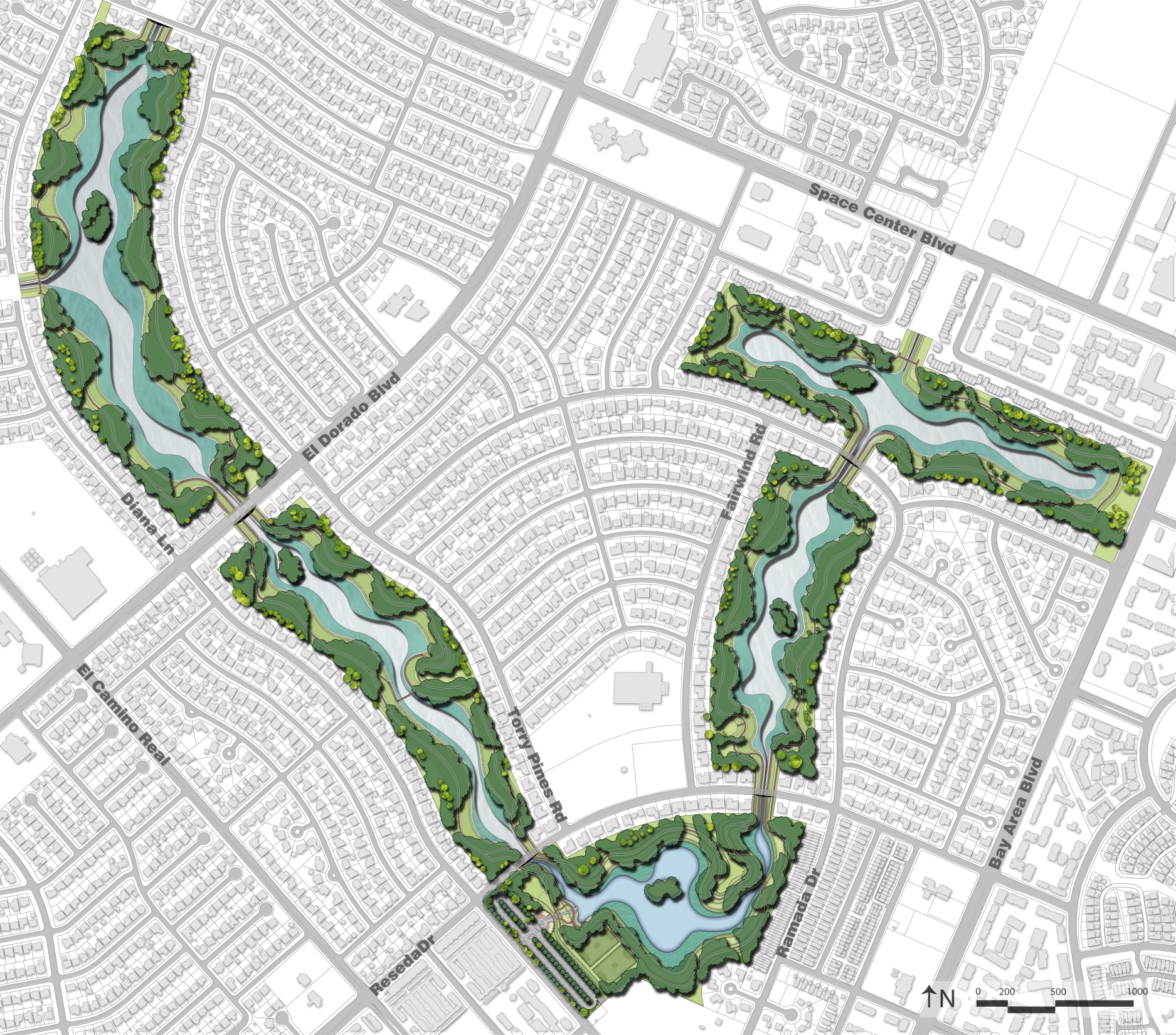 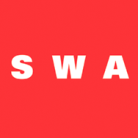 CLCWA Detention Facilities
Master Plan Metrics
178 acres
1,680-acre feet of storm water storage
FDR Excavation - 3.0 million cubic yards
Water storage depth - 13‘
Permanent water depth - 6‘
Permanent surface water area – 38 acres	
Water Quality Wetland  area – 39 acres
Upland / island areas – 101 acres
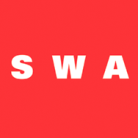 CLCWA Golf Course Detention 
Master Plan Features
Water Quality Features
•	Emergent wetland fringe 
•	Trash Interceptor baskets
•	Tree canopy
•	Return water flow polishing
 
Water Quality and Habitat Features 
•	Land forming with variable slopes to create a natural character
•	Wet bottom basin 
•	Reforestation
•	Islands (habitat areas)
•	Nature-friendly habitat areas
 
Recreation Features
•	Athletic Sports Fields – 2 x 150’ x 250’
•	Entrance plaza / water feature
•	Parking – 352  car spaces
•	Picnic and open game areas
•	Hike and bike trails – 6 miles
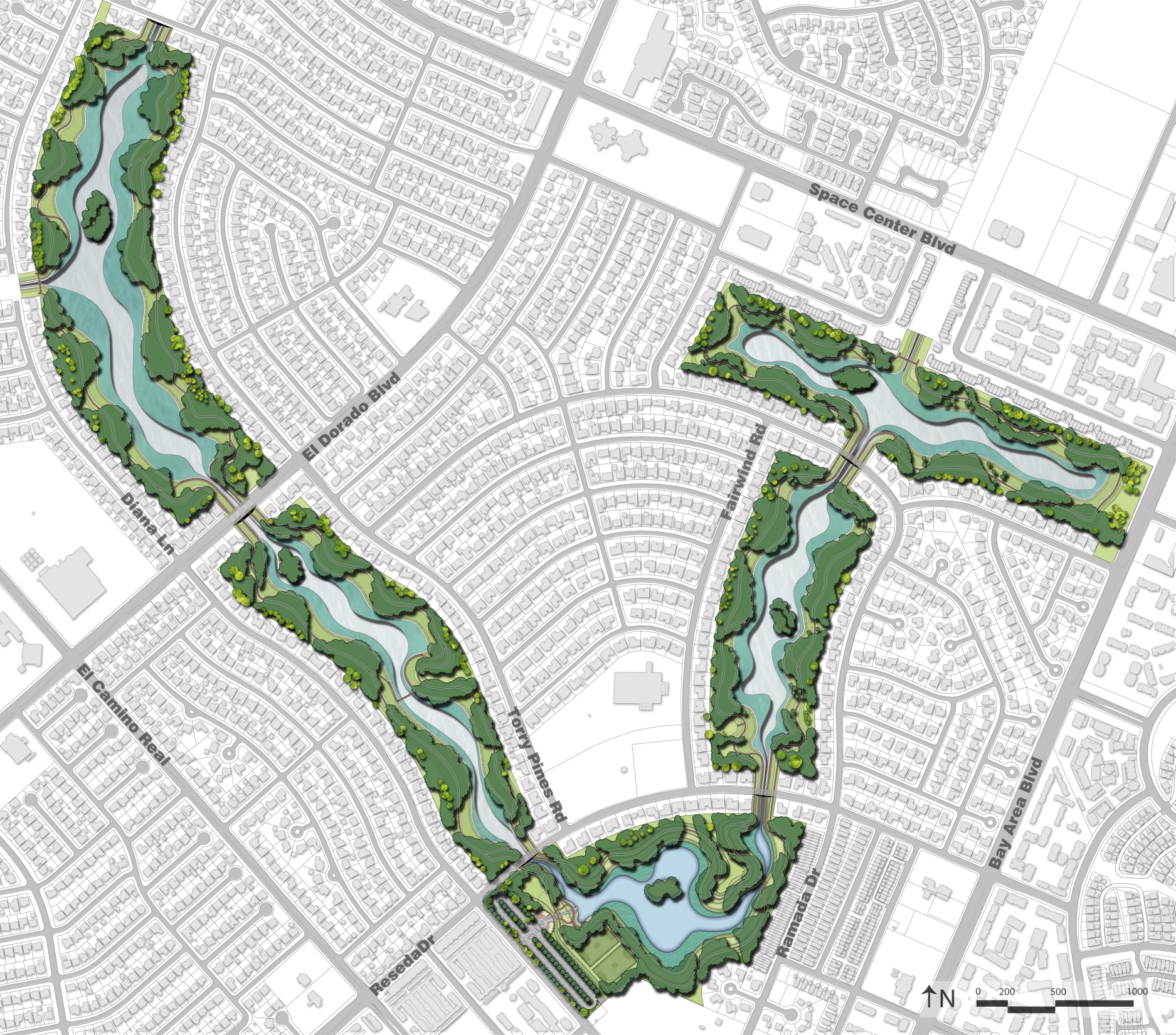 Permanent water area – 38 acres	
Wetlands  area – 39 acres
Upland / island areas – 101 acres
Paved trail – 6 miles
Preserved trees – 42% in perimeter zone
Reforested area
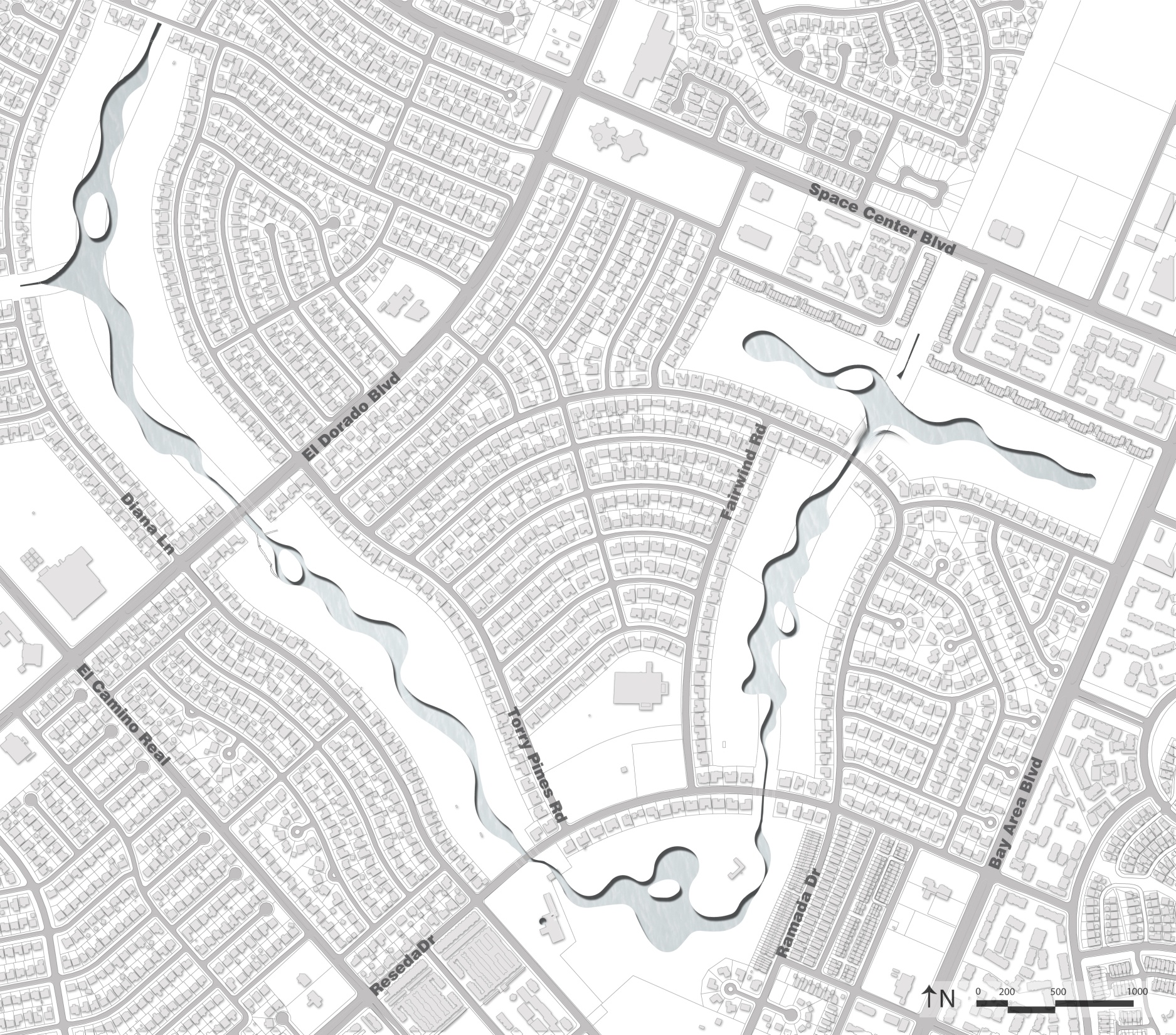 Permanent water area – 38 acres	
Wetlands  area – 39 acres
Upland / island areas – 101 acres
Paved trail – 6 miles
Preserved trees – 42% in perimeter zone
Reforested area
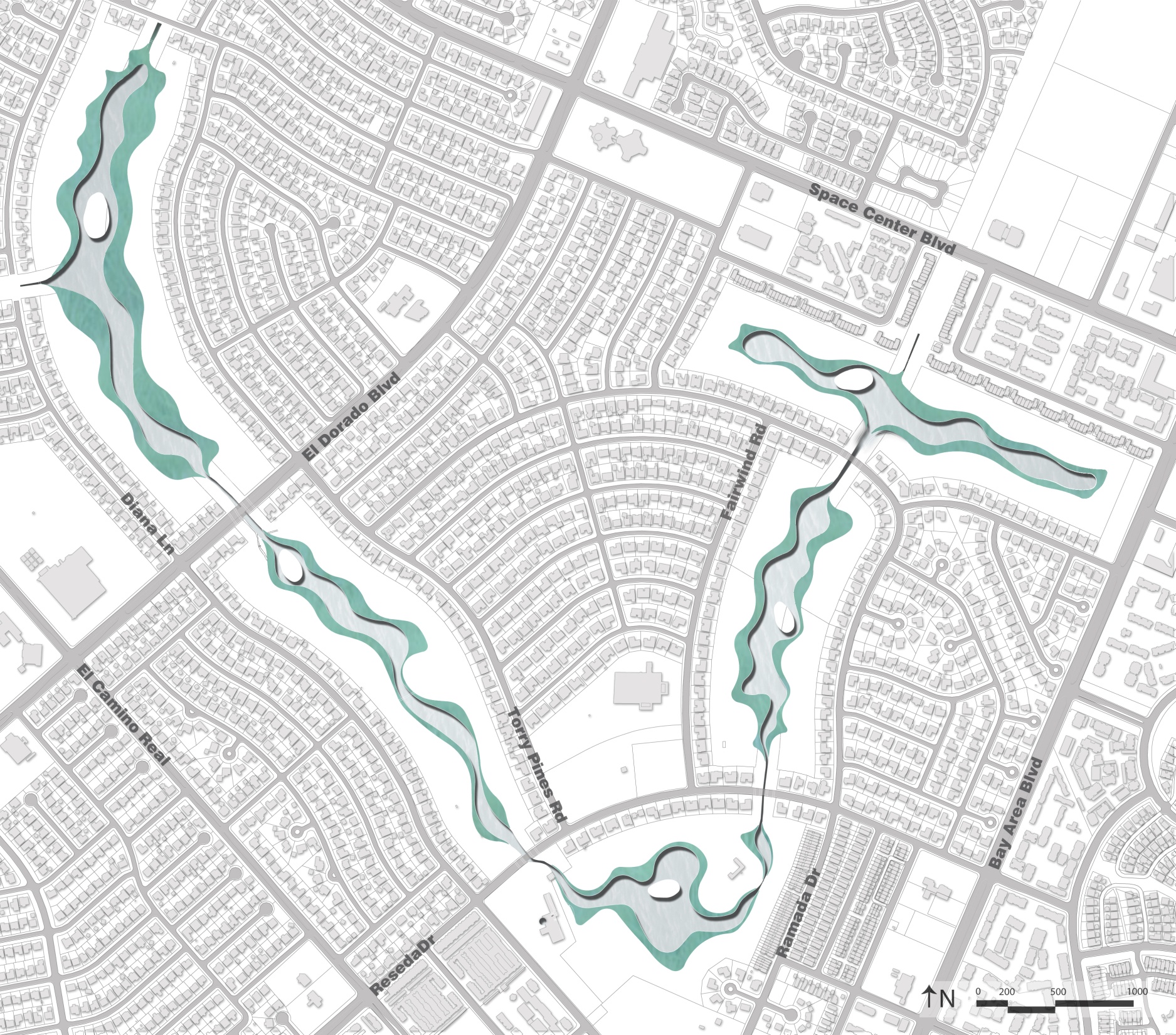 Permanent water area – 38 acres	
Wetlands  area – 39 acres
Upland / island areas – 101 acres
Paved trail – 6 miles
Preserved trees – 42% in perimeter zone
Reforested area
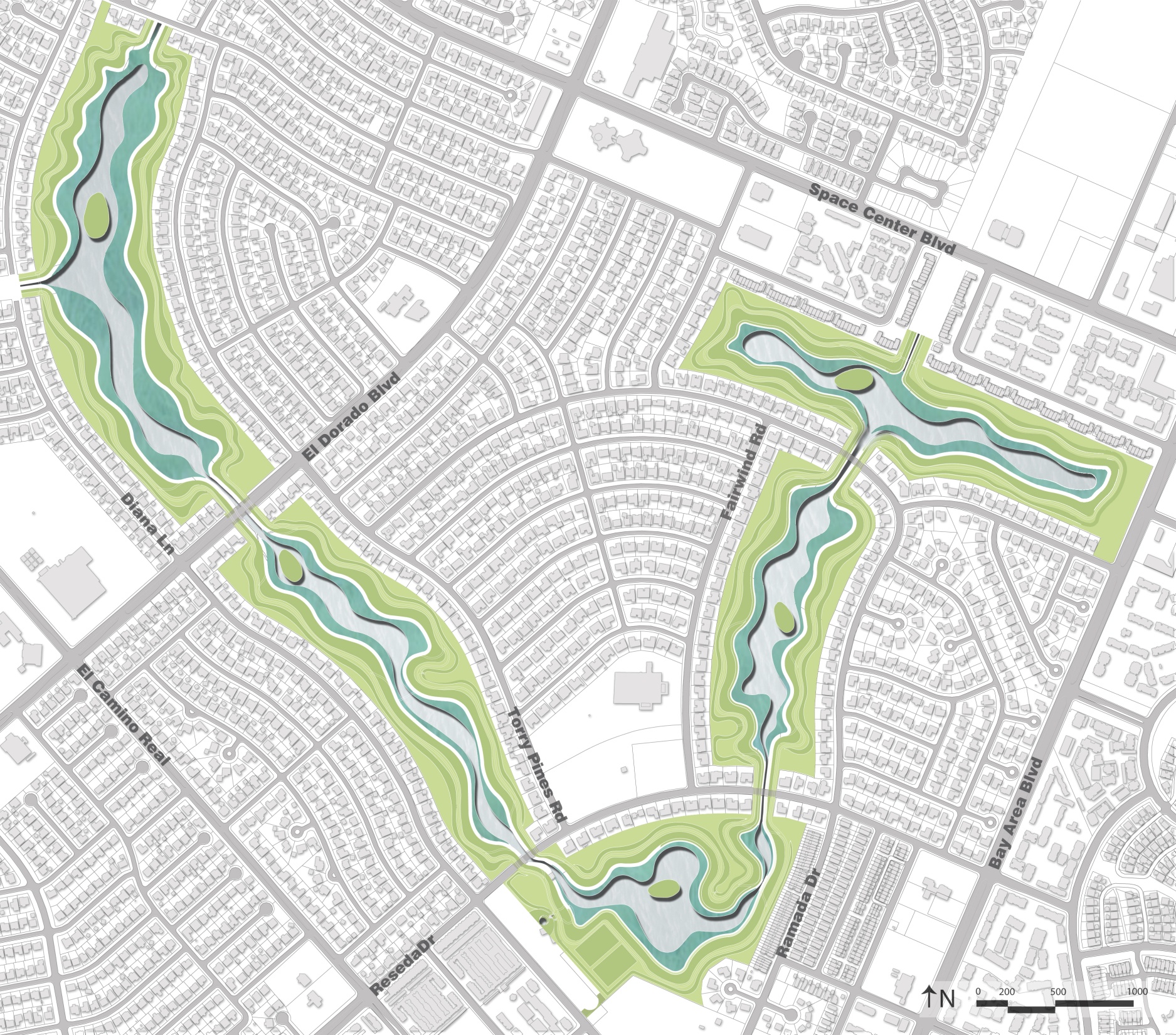 Permanent water area – 38 acres	
Wetlands  area – 39 acres
Upland / island areas – 101 acres
Paved Trail – 6 miles
Preserved trees - 42% of the existing trees
Reforested area
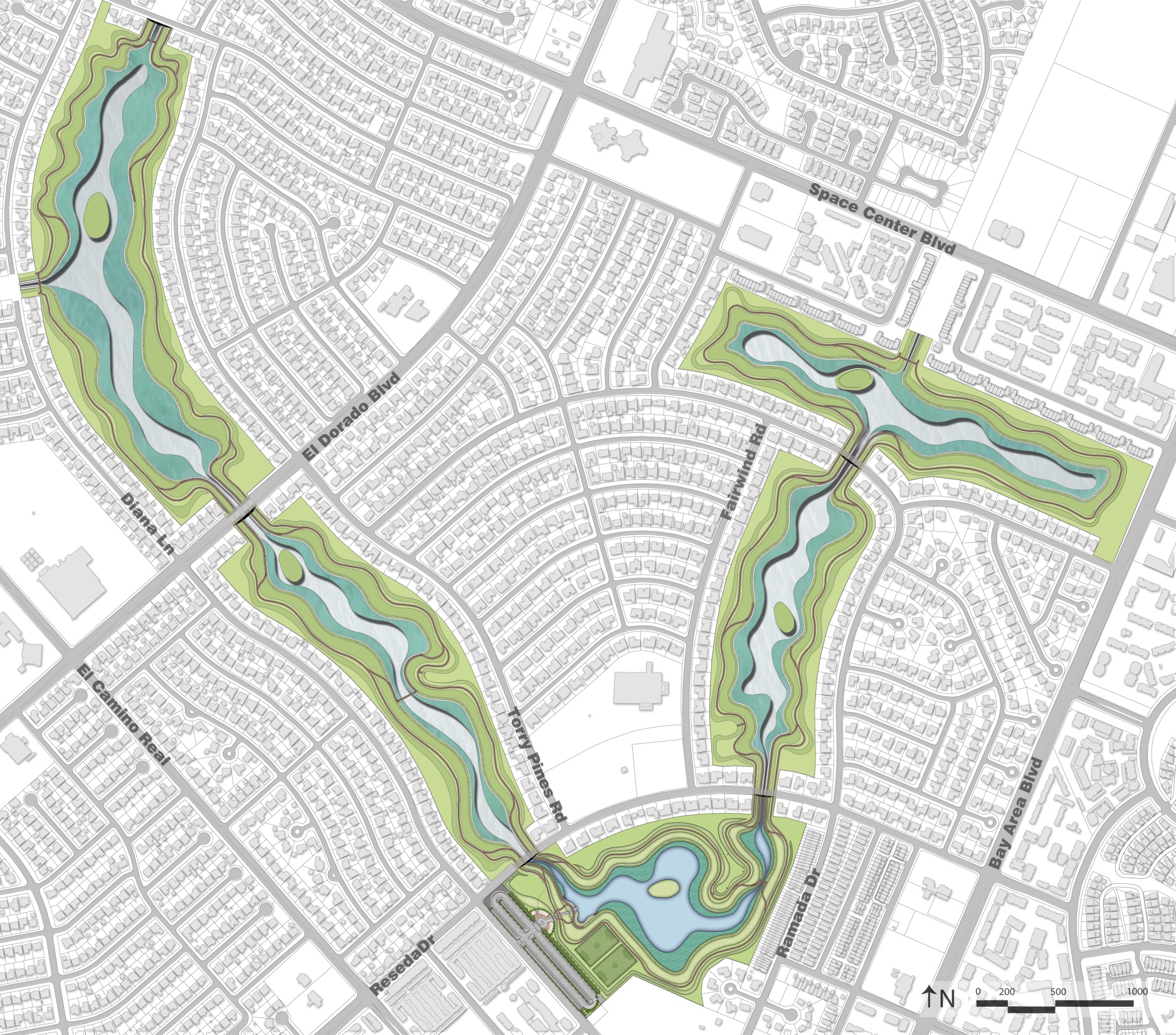 Permanent water area – 38 acres	
Wetlands  area – 39 acres
Upland / island areas – 101 acres
Paved Trail – 6 miles
Preserved trees – 42% in perimeter zone
Reforested area
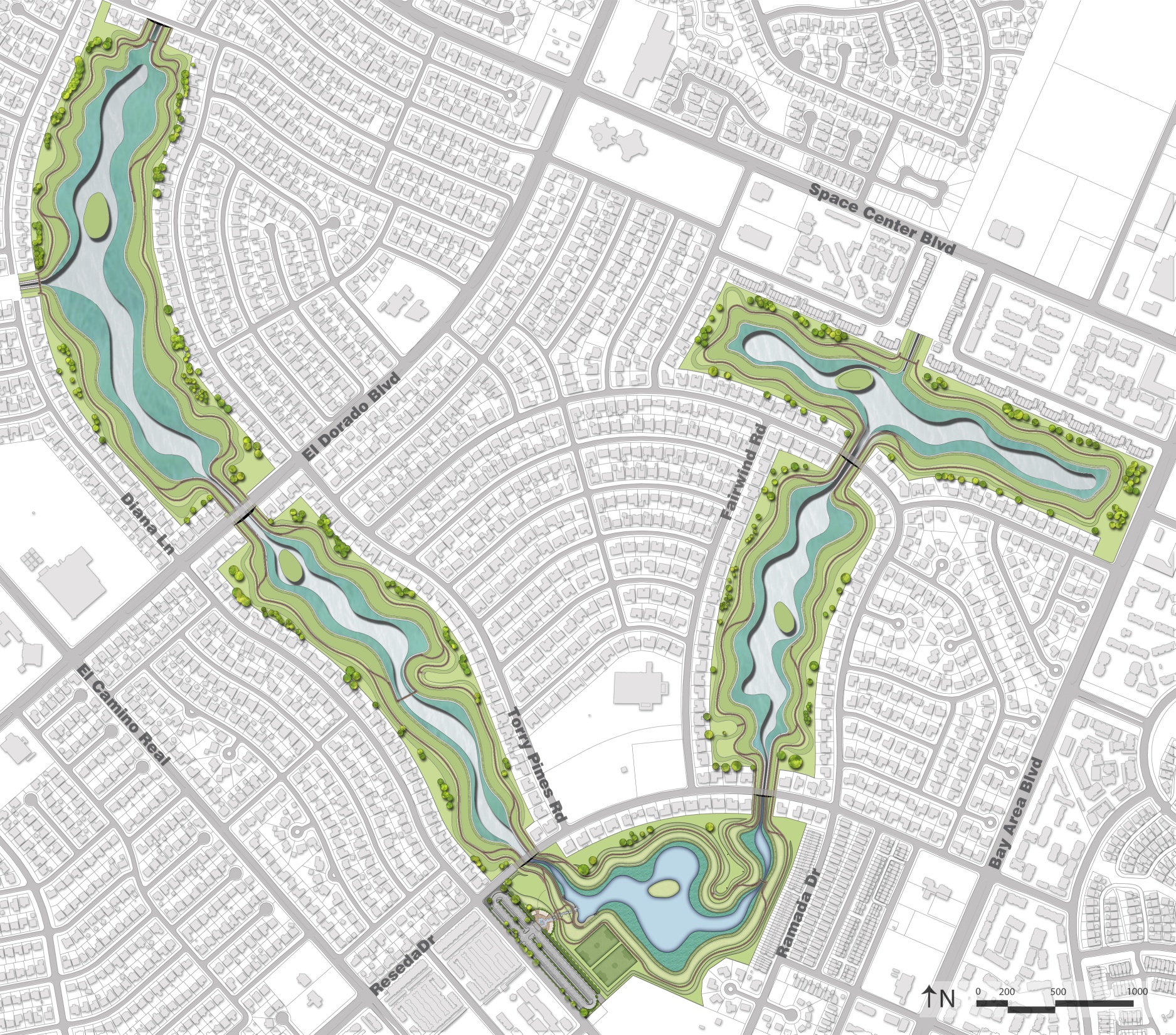 Permanent water area – 38 acres	
Wetlands  area – 39 acres
Upland / island areas – 101 acres
Paved trail – 6 miles
Preserved trees - 42% in perimeter zone
Reforested area
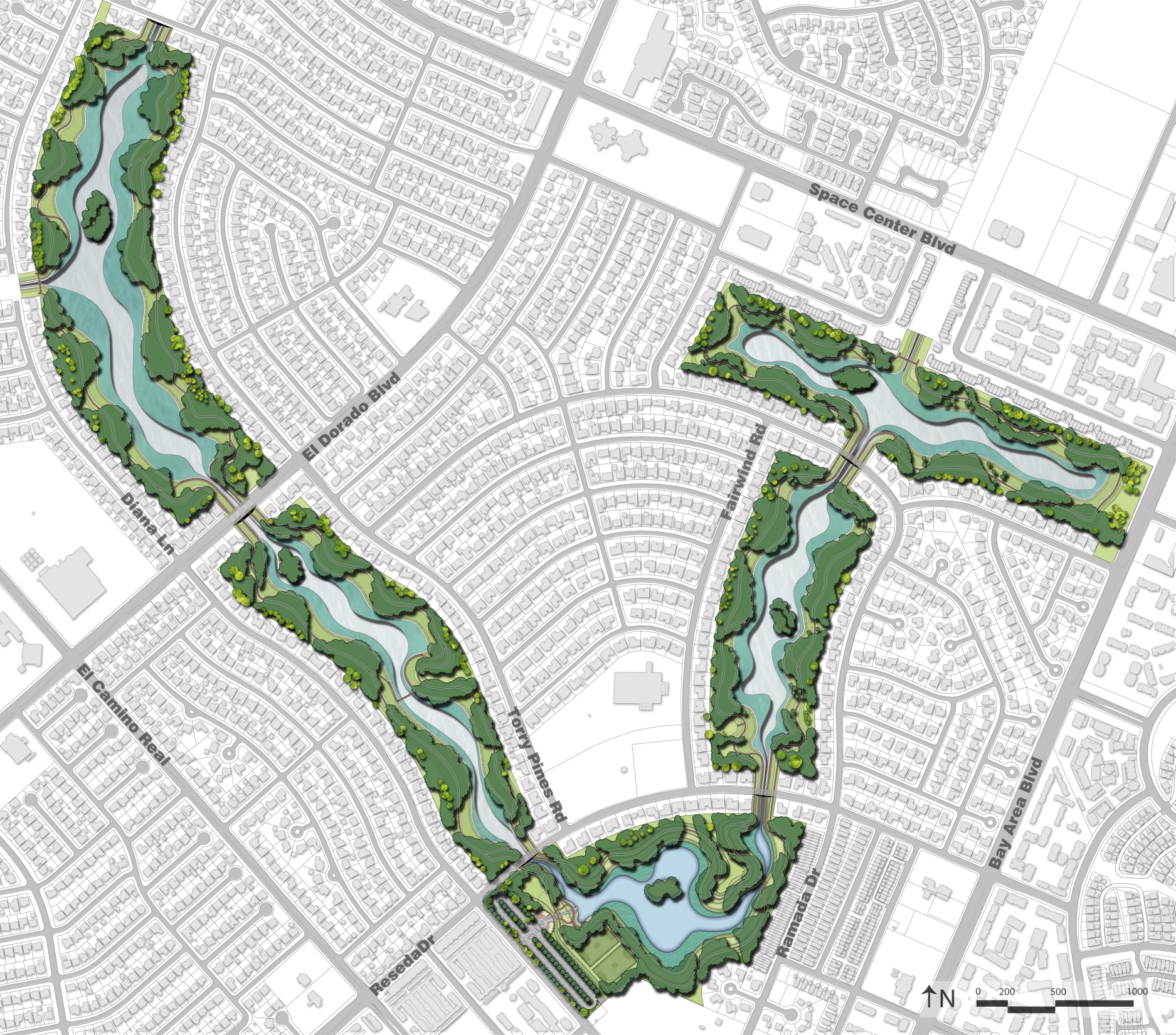 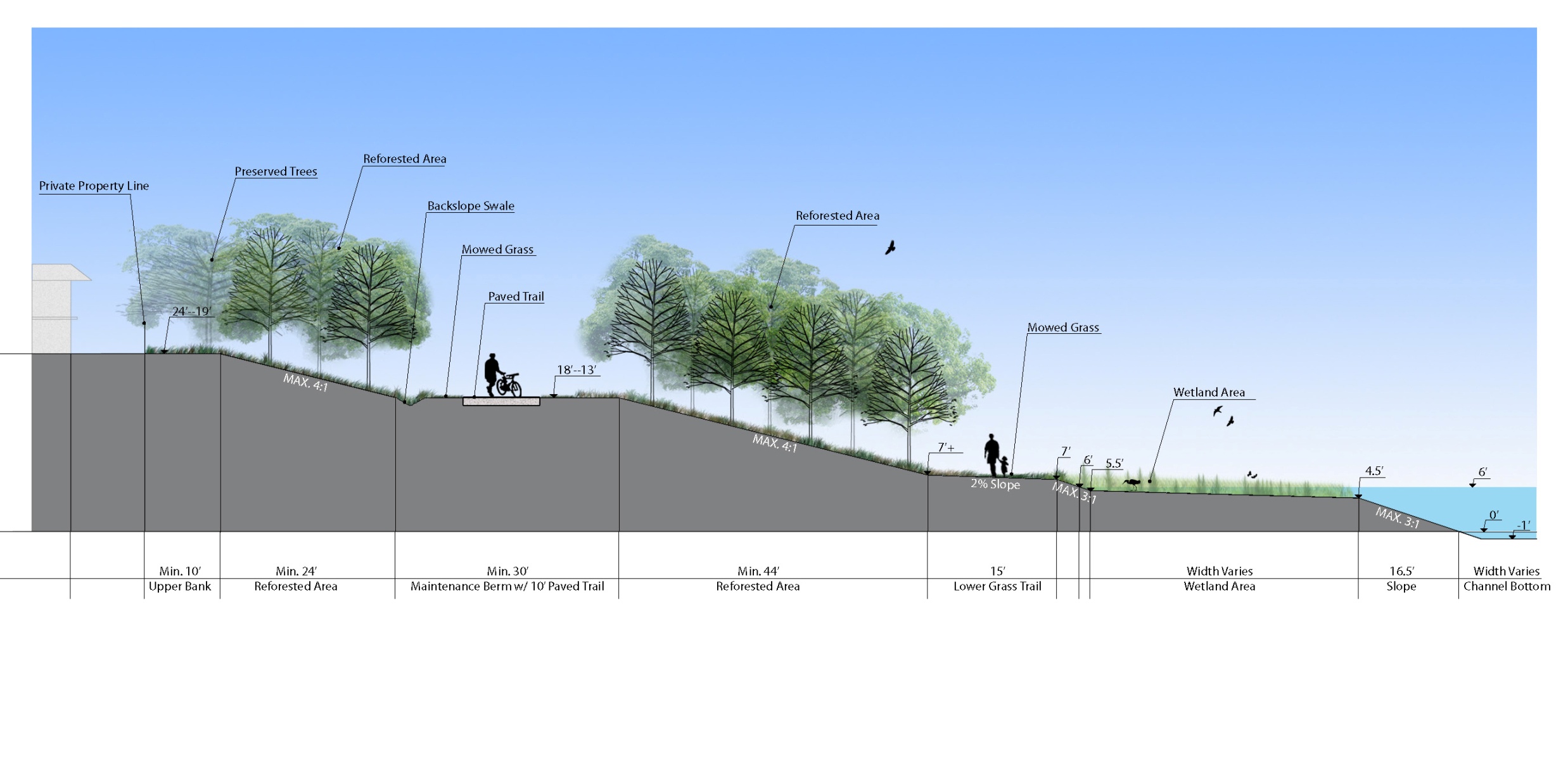 Typical Section
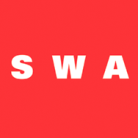 CLCWA Detention Facilities 
(Possible  Phasing)
Phase 1    	 1 - 5 years

Phase 2   	 4 - 7 years

Phase 3   	 7 - 9 years

Phase 4  		 9 - 12 years

Phase 5   	 12 - 15 years
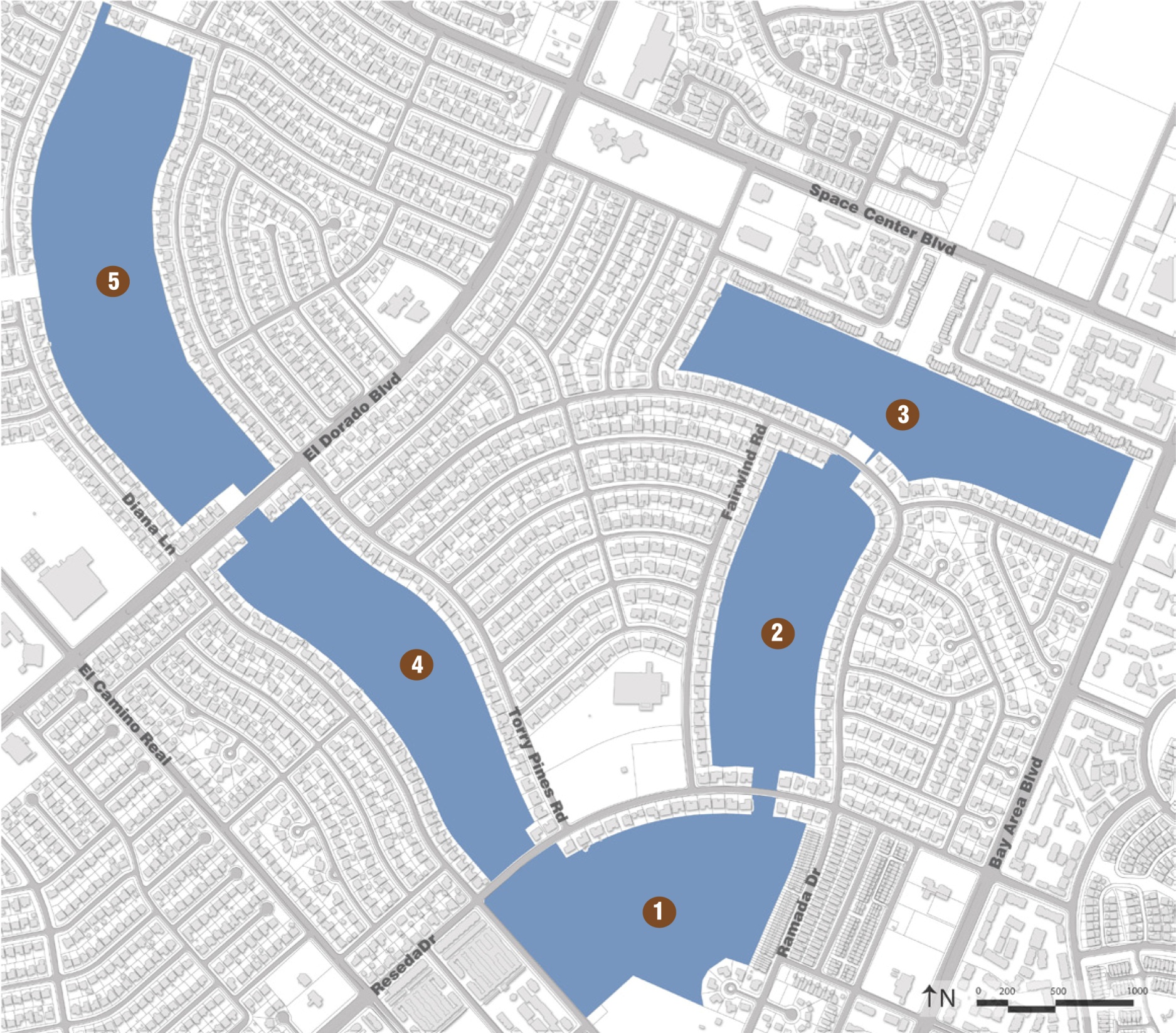 Phase I Base Plan

Water storage – 345 ac/ft
Permanent water area – 8 acres	
Wetlands  area – 6 acres
Island area – 0.5 acres
Paved Trail – 1.1 miles
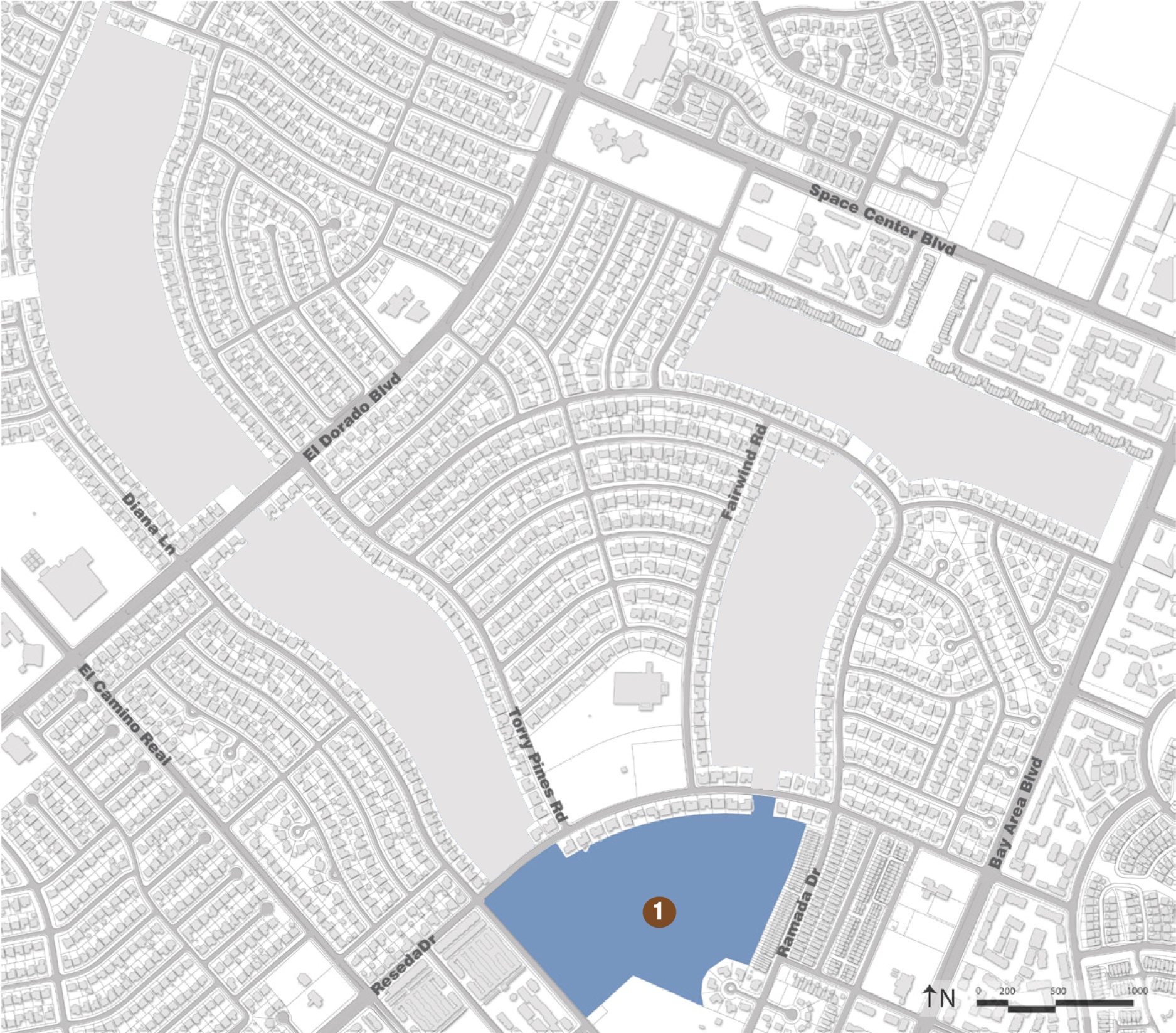 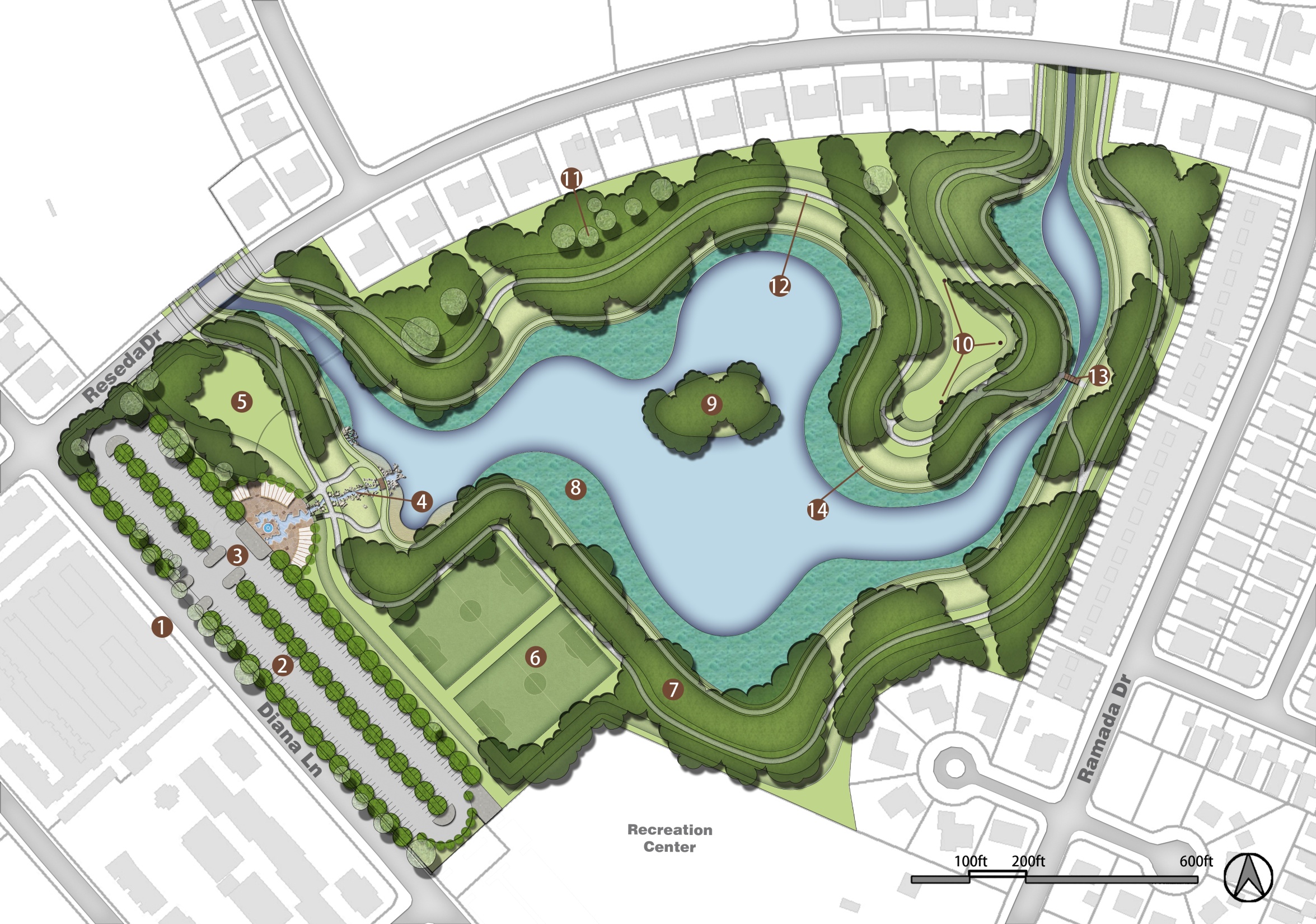 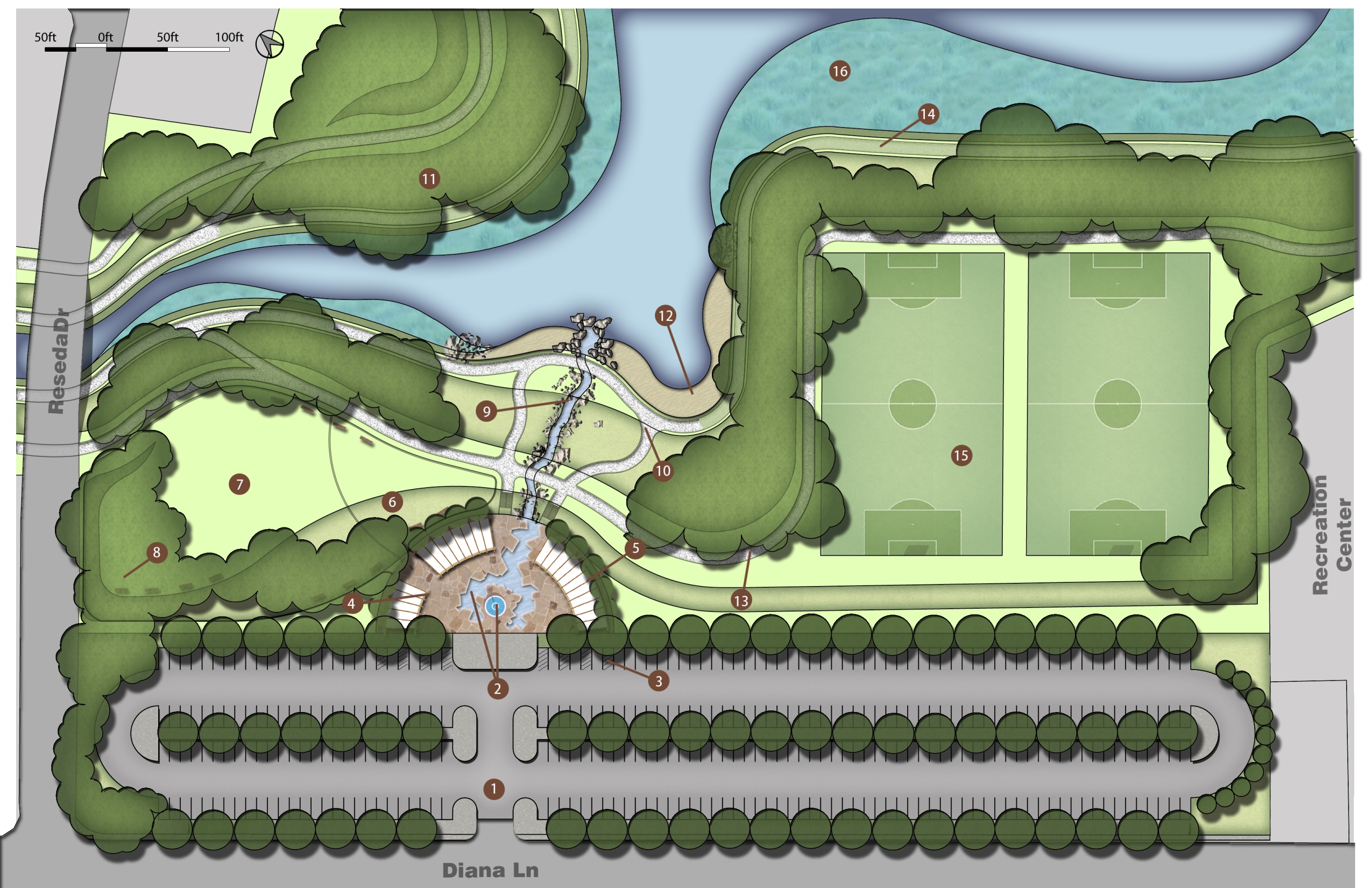 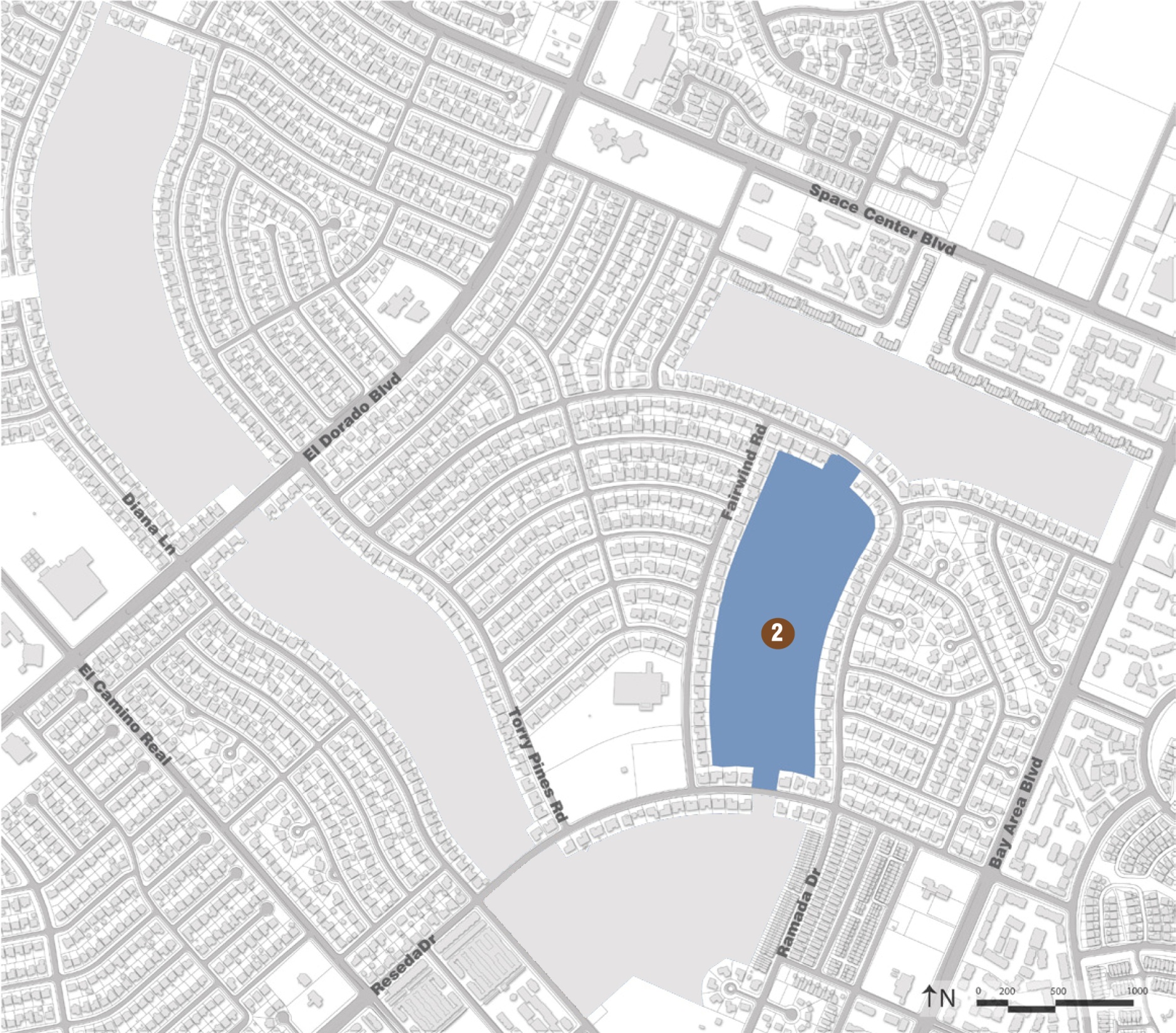 Phase II Base Plan

Water storage – 260 ac/ft
Permanent water area – 5 acres	
Wetlands  area – 9 acres
Island area – 0.5 acres
Paved Trail – 1 miles
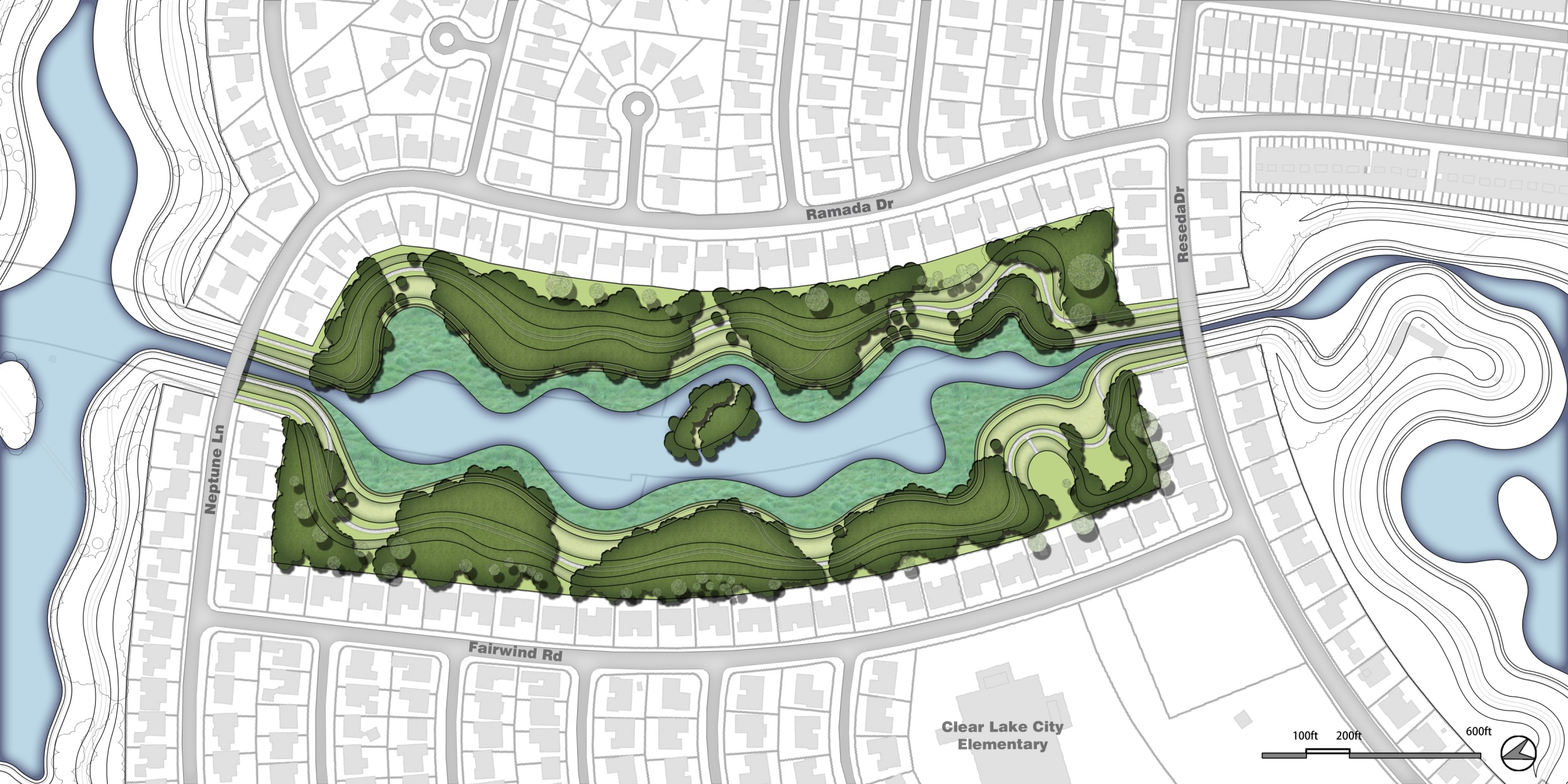 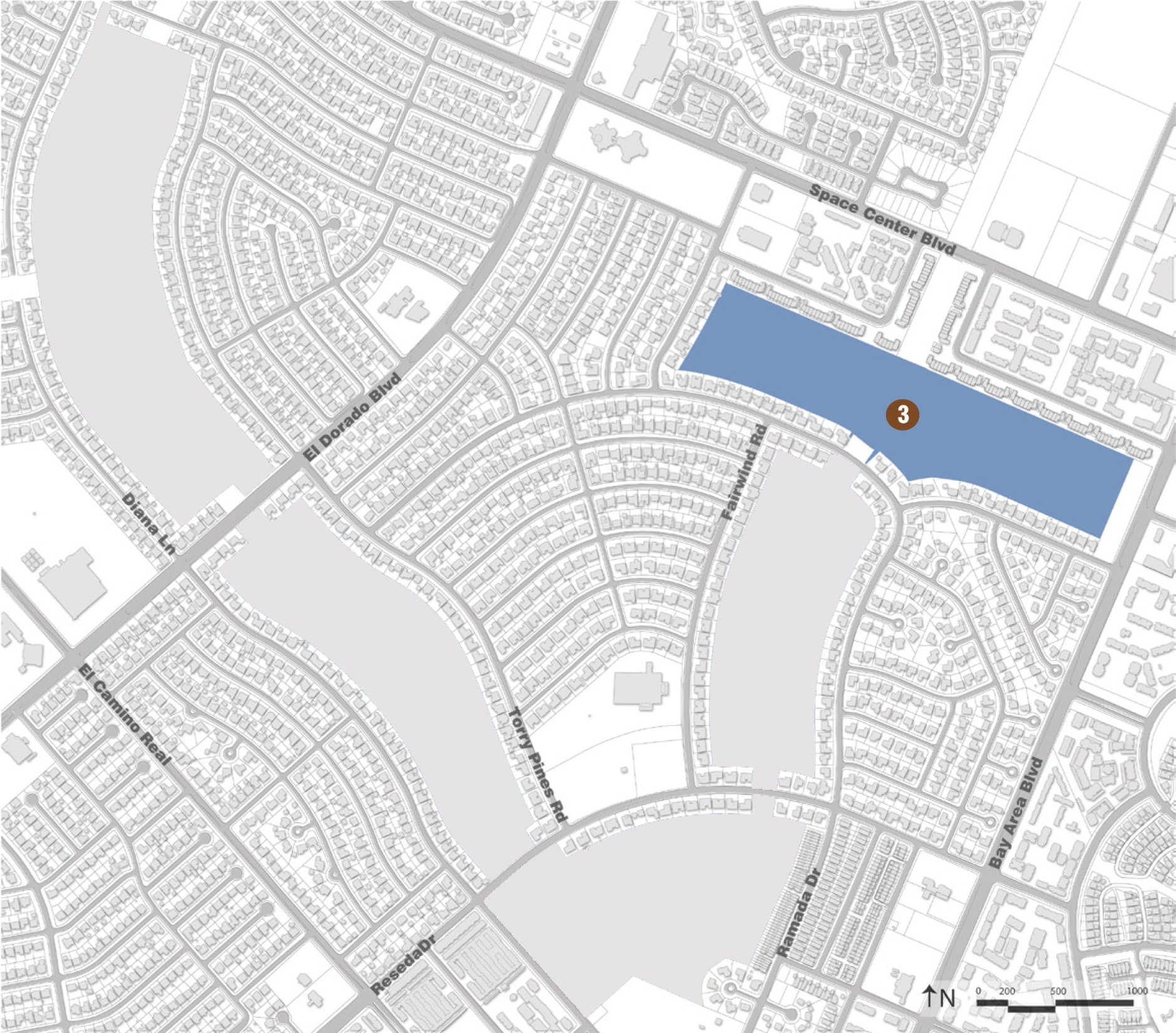 Phase III Base Plan

Water storage – 318 ac/ft
Permanent water area – 8 acres	
Wetlands  area – 6 acres
Island area – 0.5 acres
Paved Trail – 1.3 miles
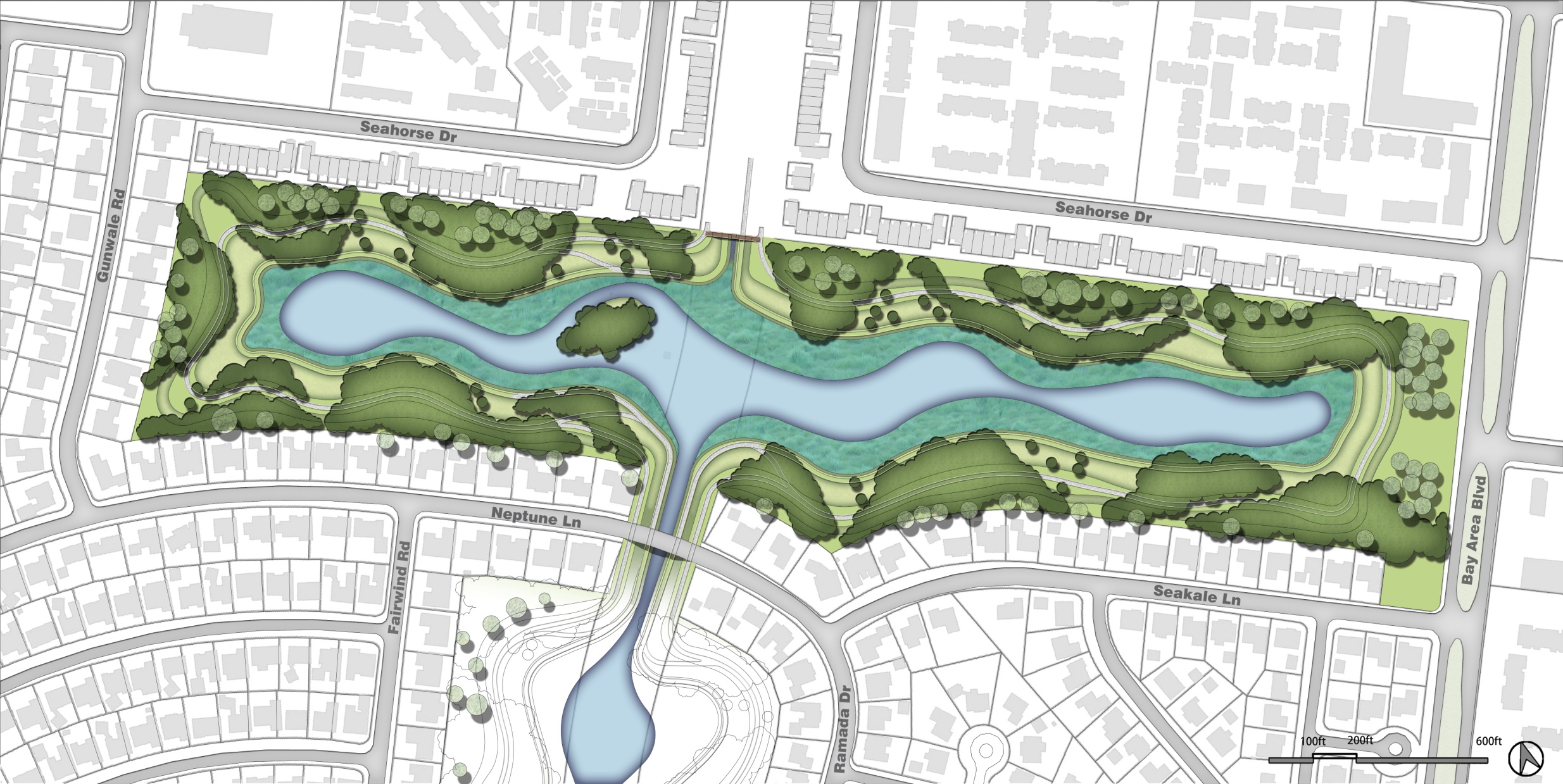 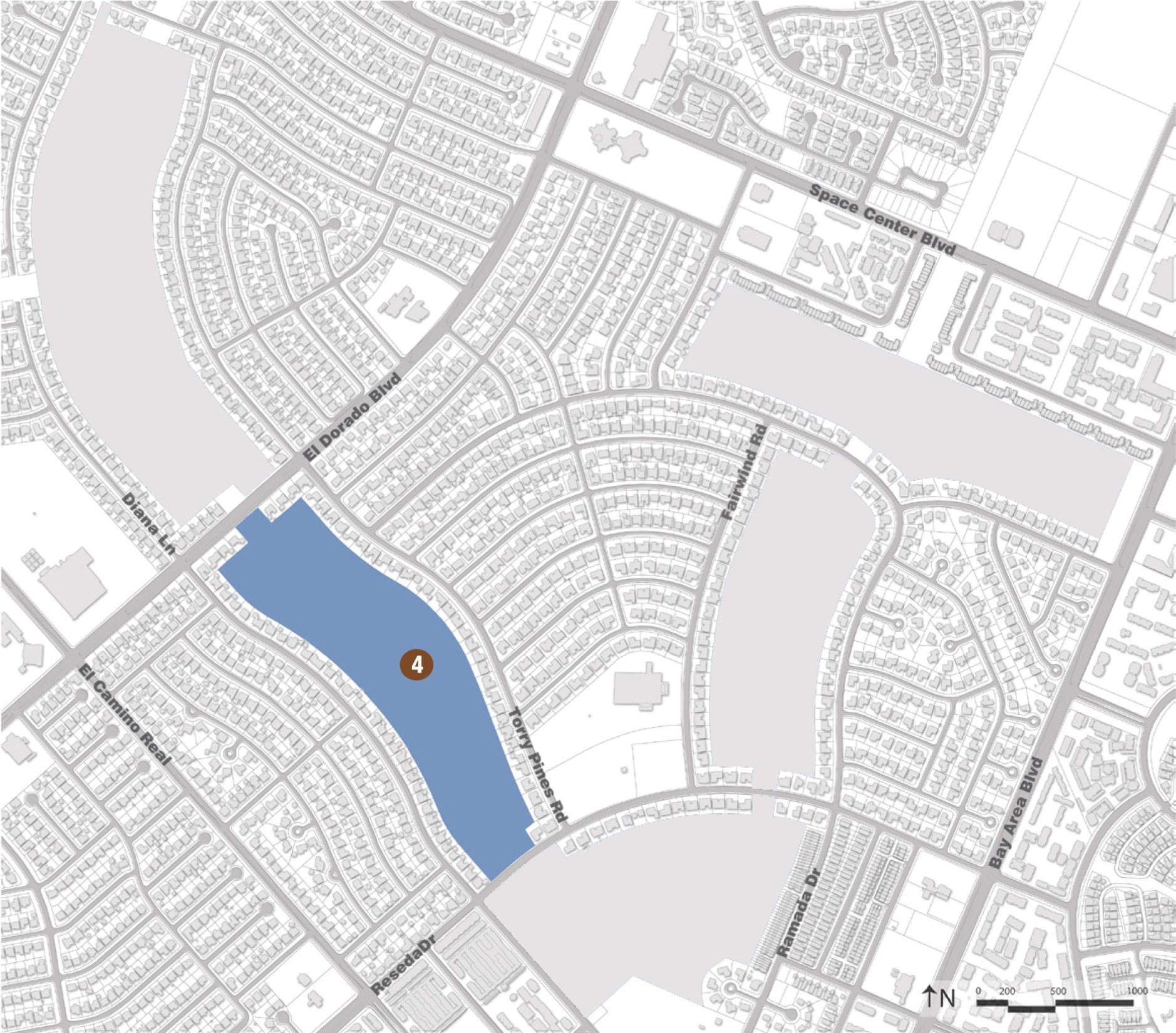 Phase IV Base Plan

Water storage – 292 ac/ft
Permanent water area – 7 acres	
Wetlands  area – 7 acres
Island area – 0.5 acres
Paved Trail – 1.2 miles
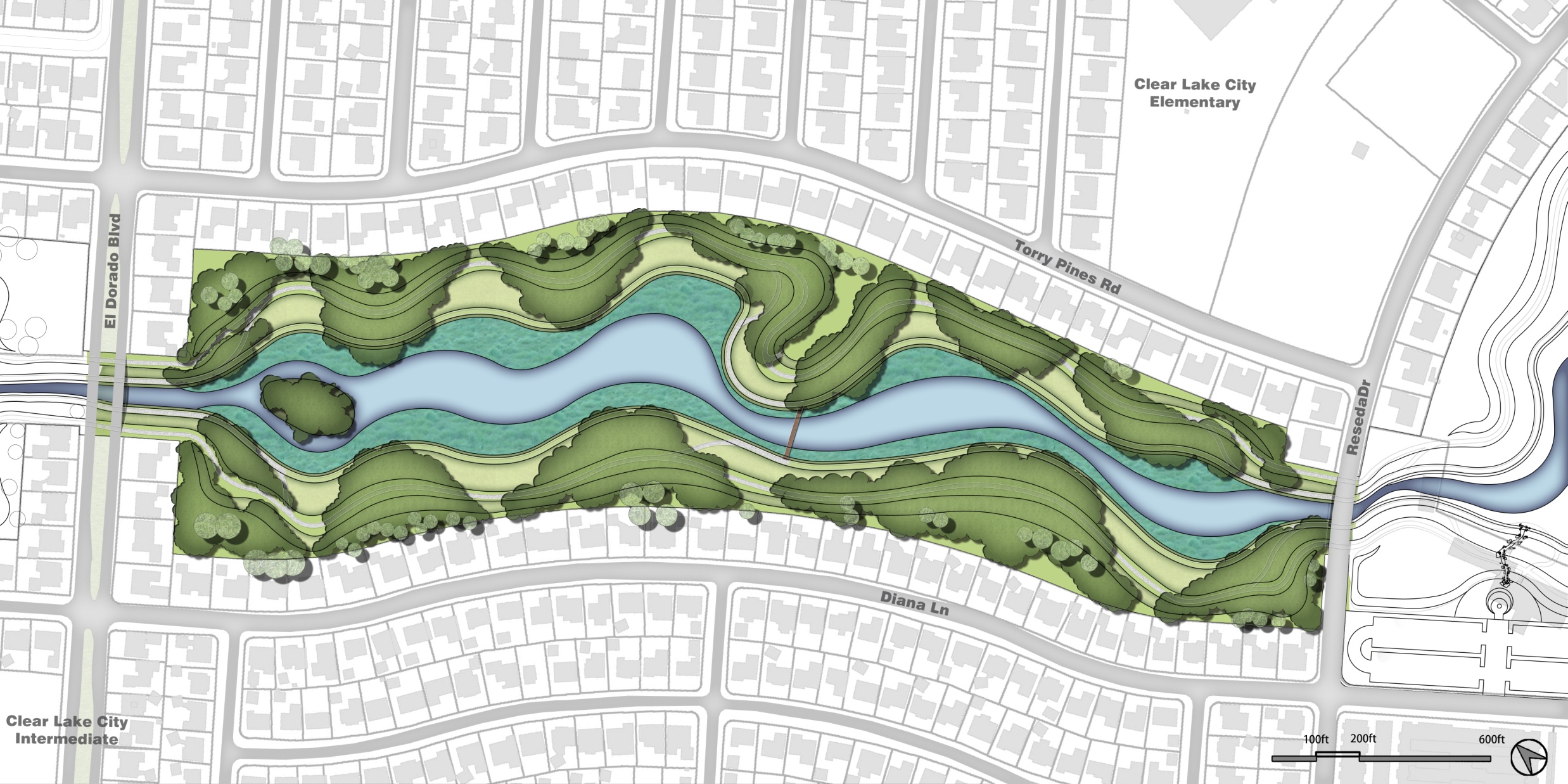 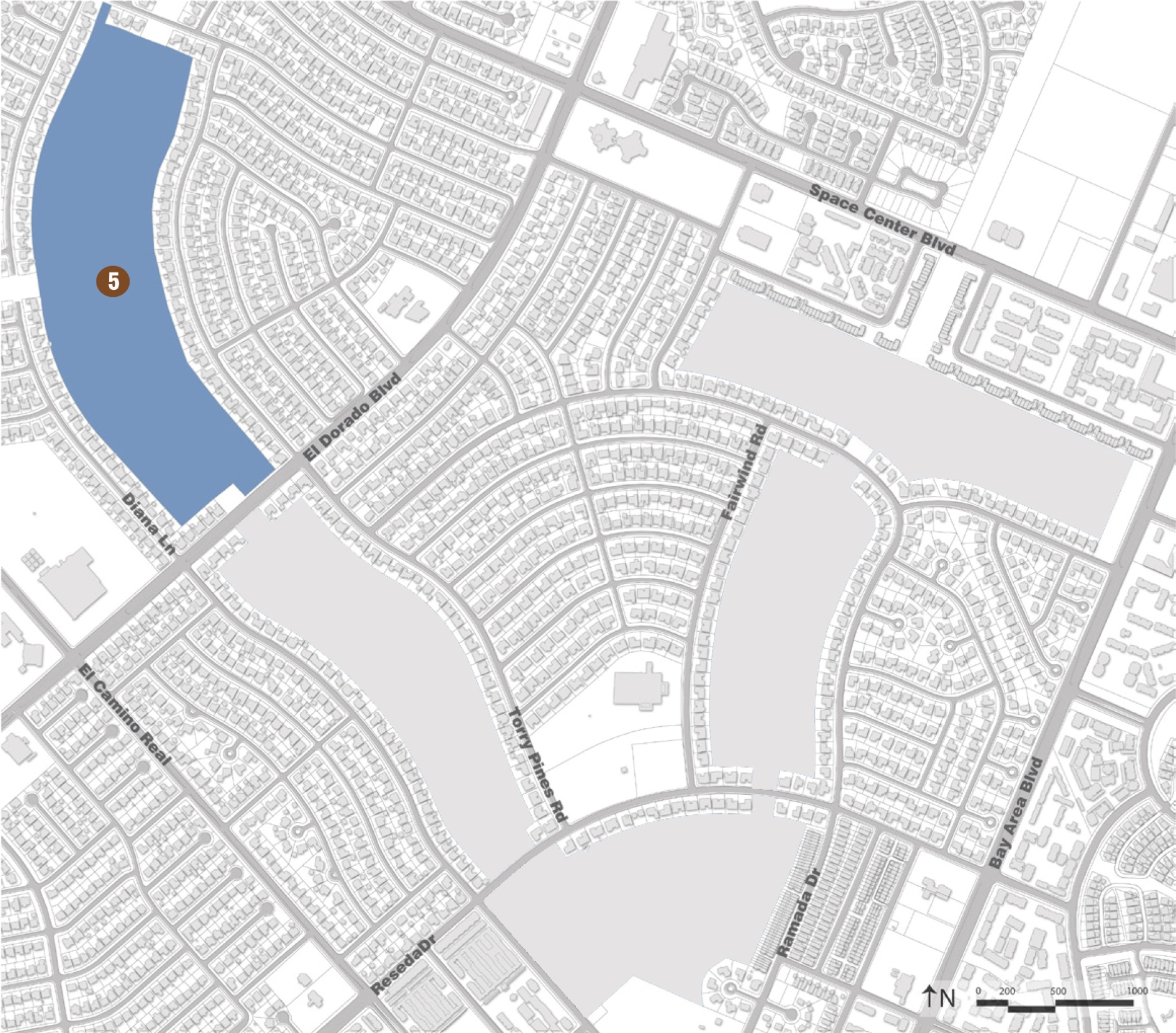 Phase IV Base Plan

Water storage – 442 ac/ft
Permanent water area – 10 acres	
Wetlands  area – 11 acres
Island area – 0.5 acres
Paved Trail – 1.5 miles
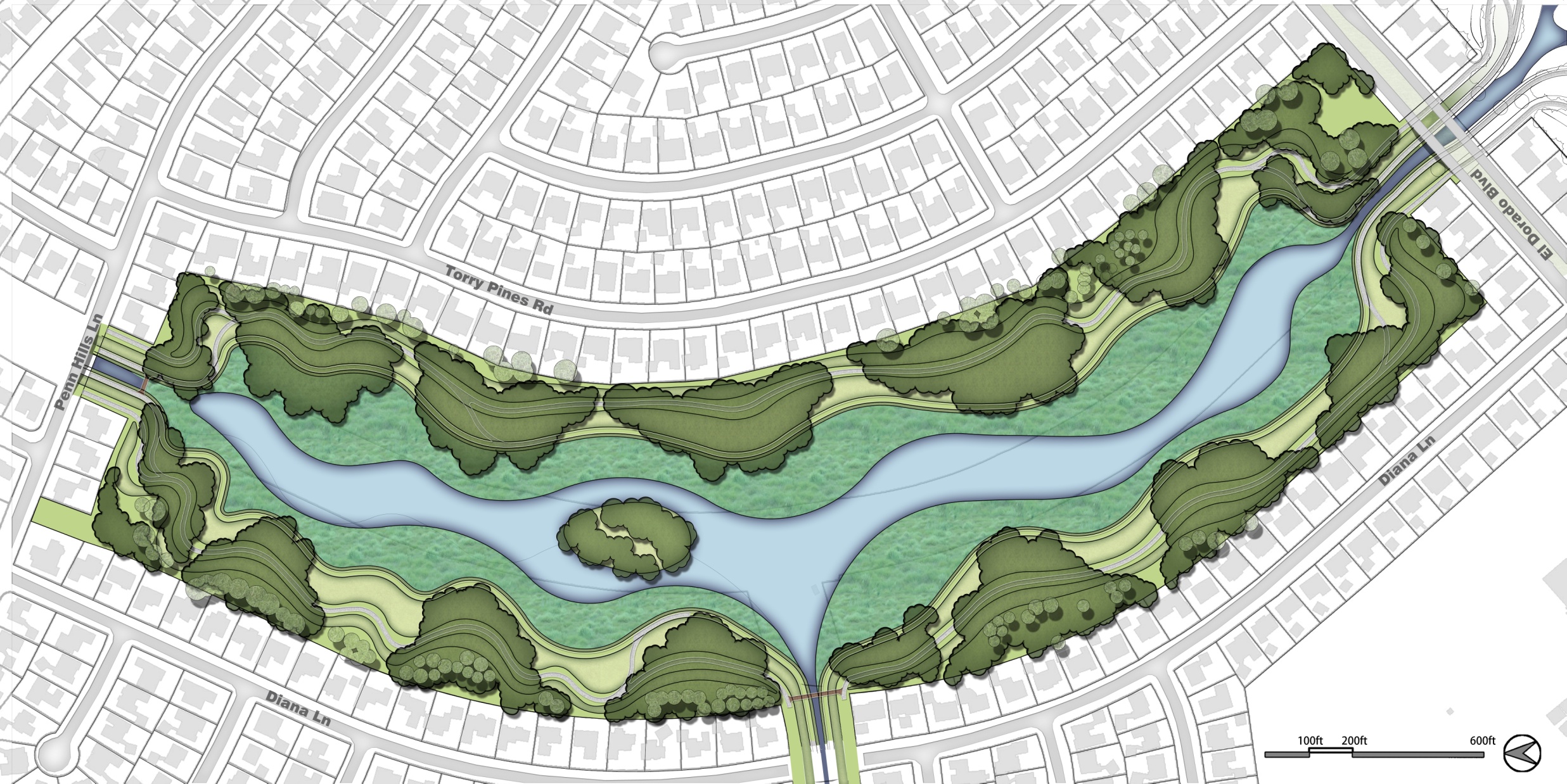 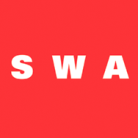 CLCWA Detention Facilities
“Making It Multi-Purpose”
Flood Damage Reduction

Water Quality Improvements

Habitat Creation

Recreation
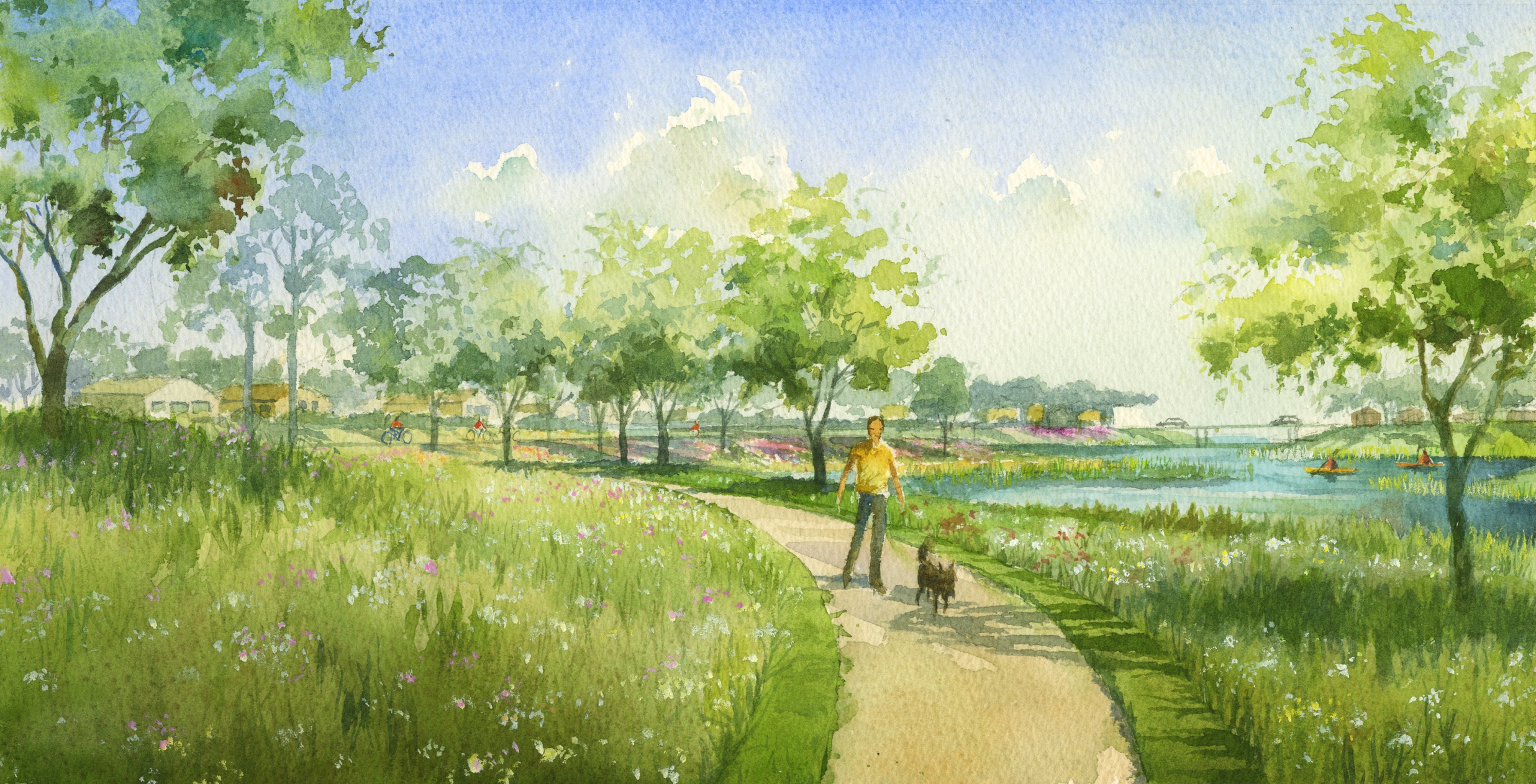 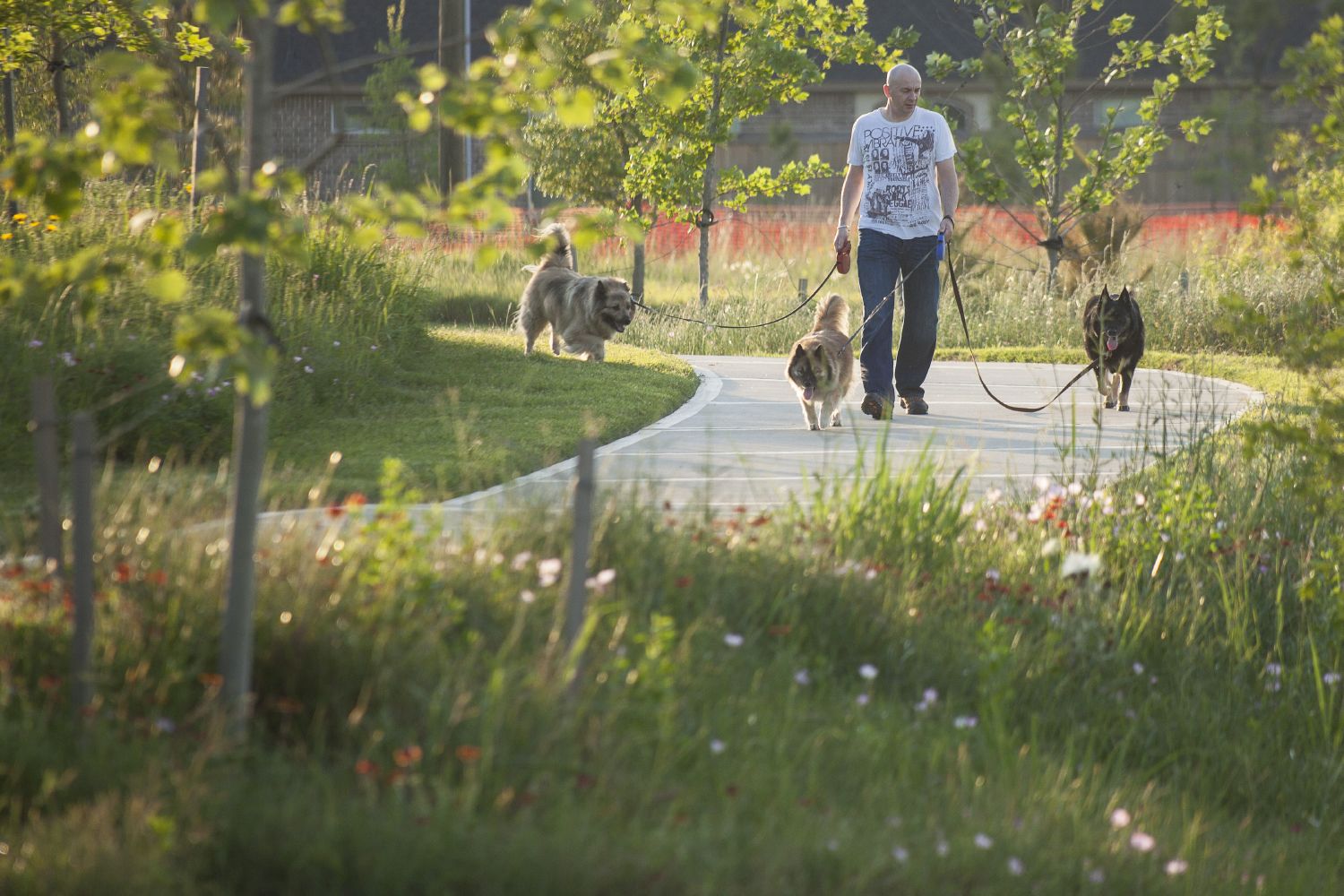 Thank You
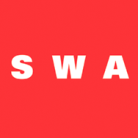